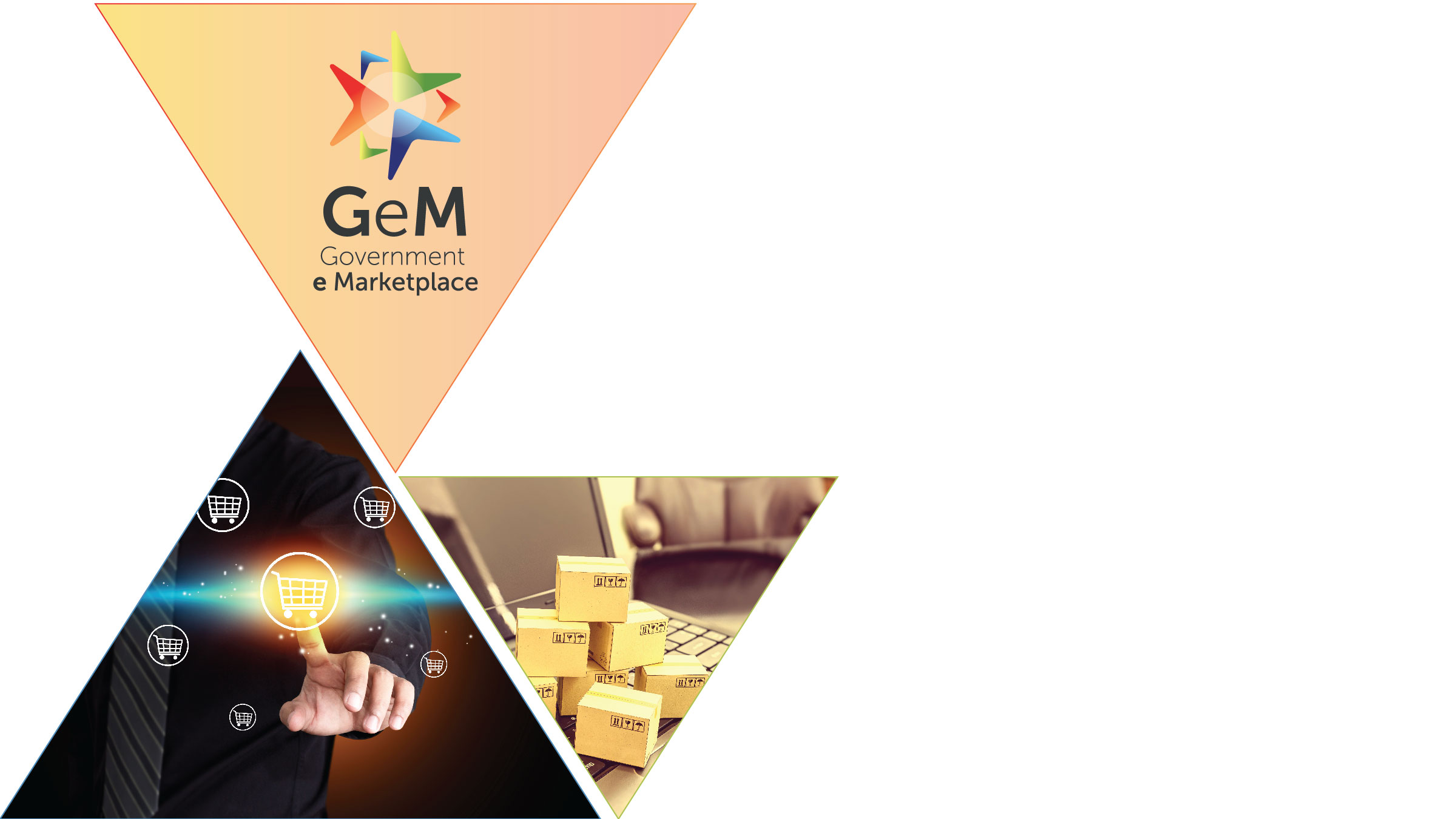 Seller/Service Provider Registration-Using Aadhaar
Designed by GeM Training Team
Open www.gem.gov.in
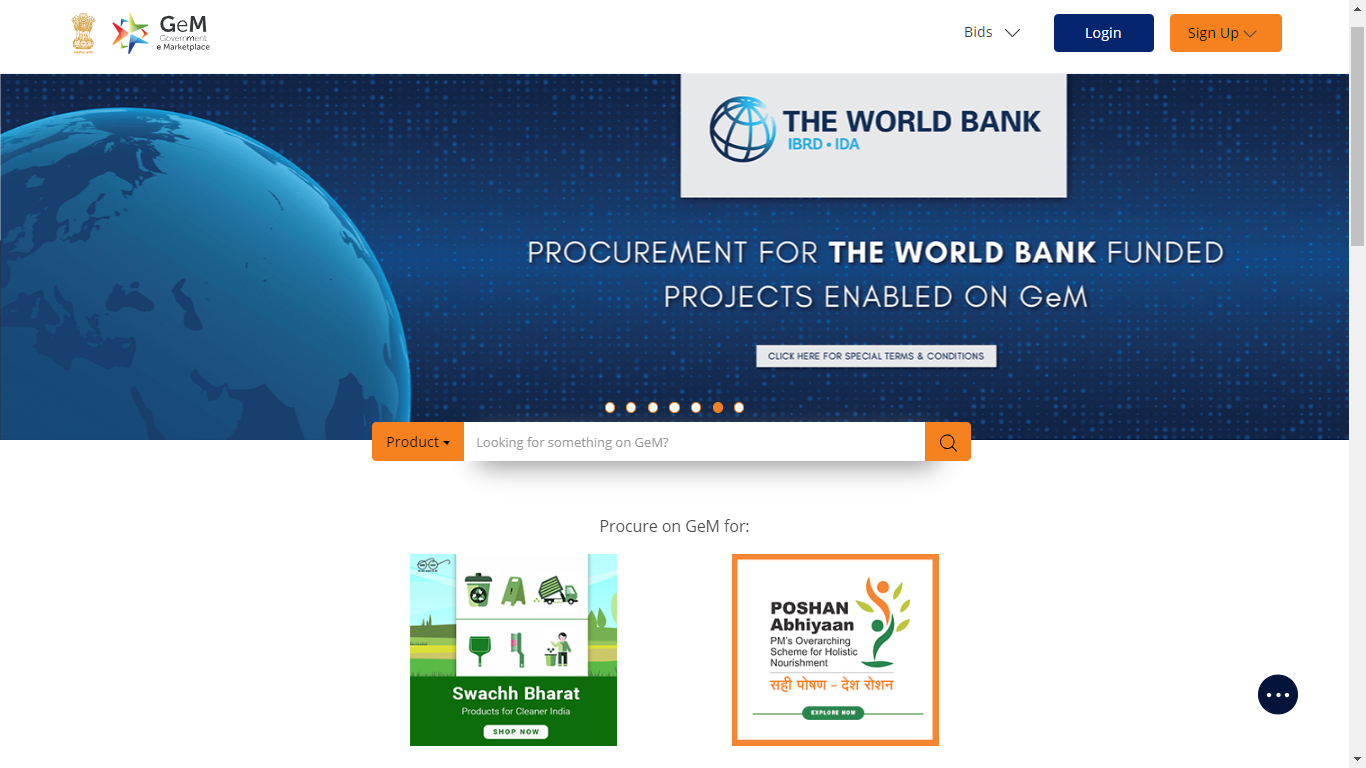 Designed by GeM Training Team
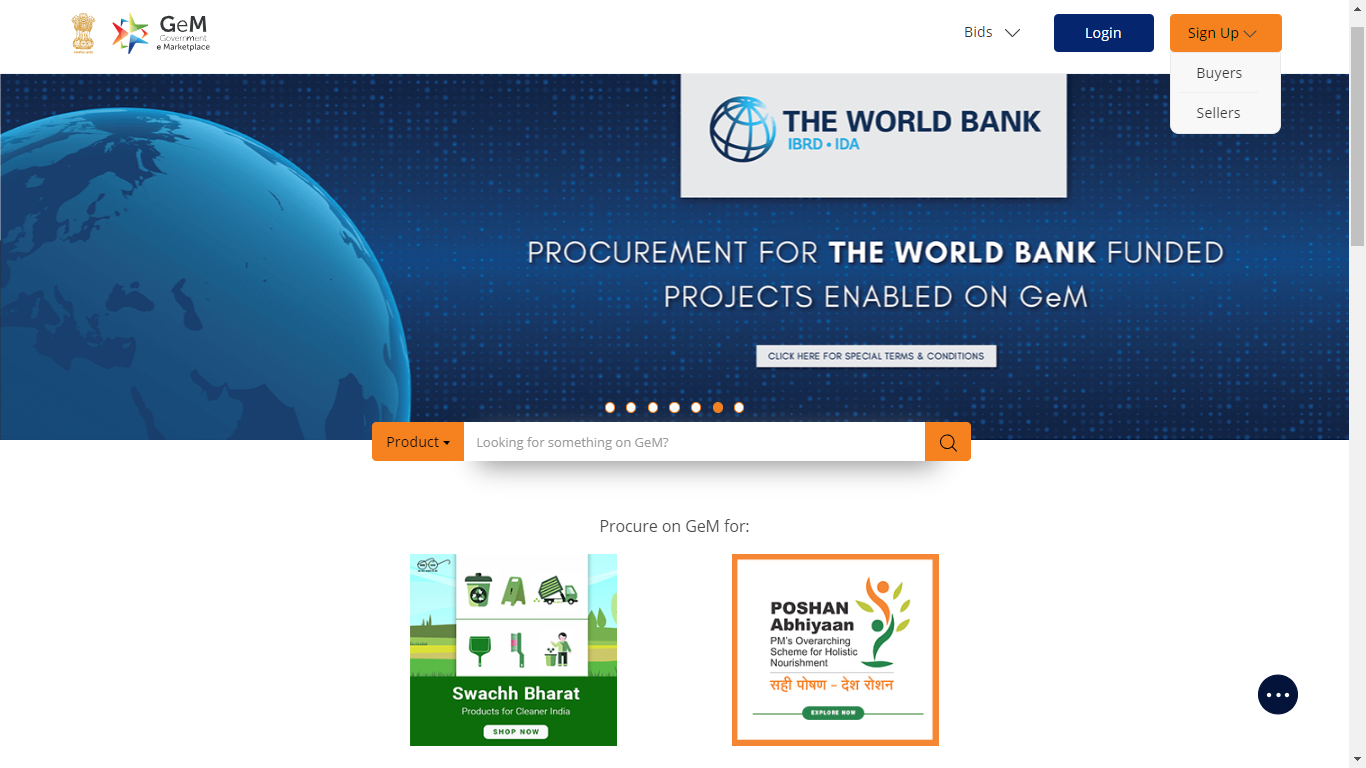 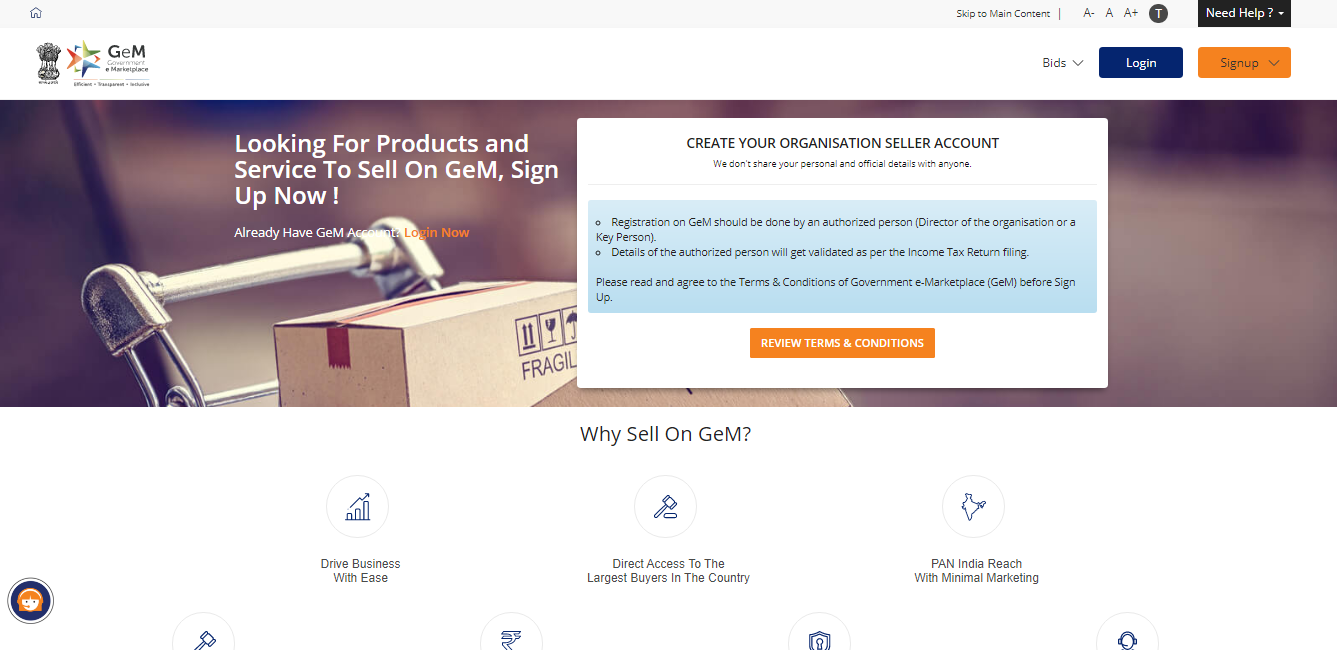 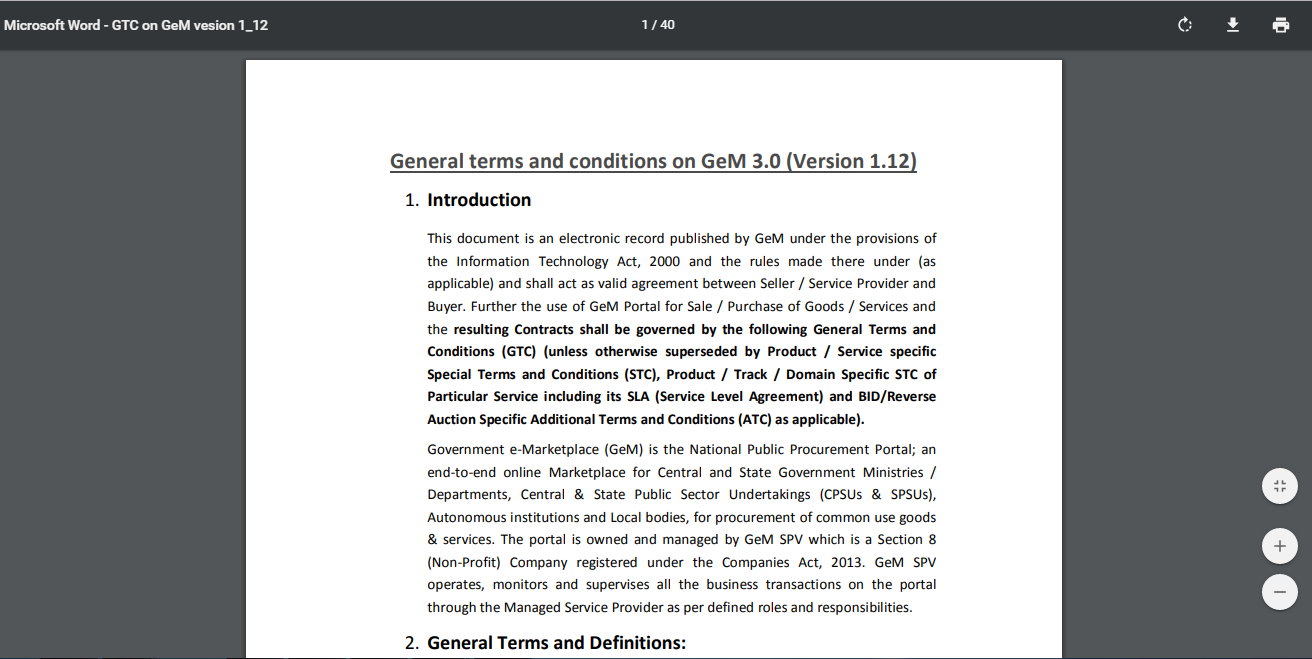 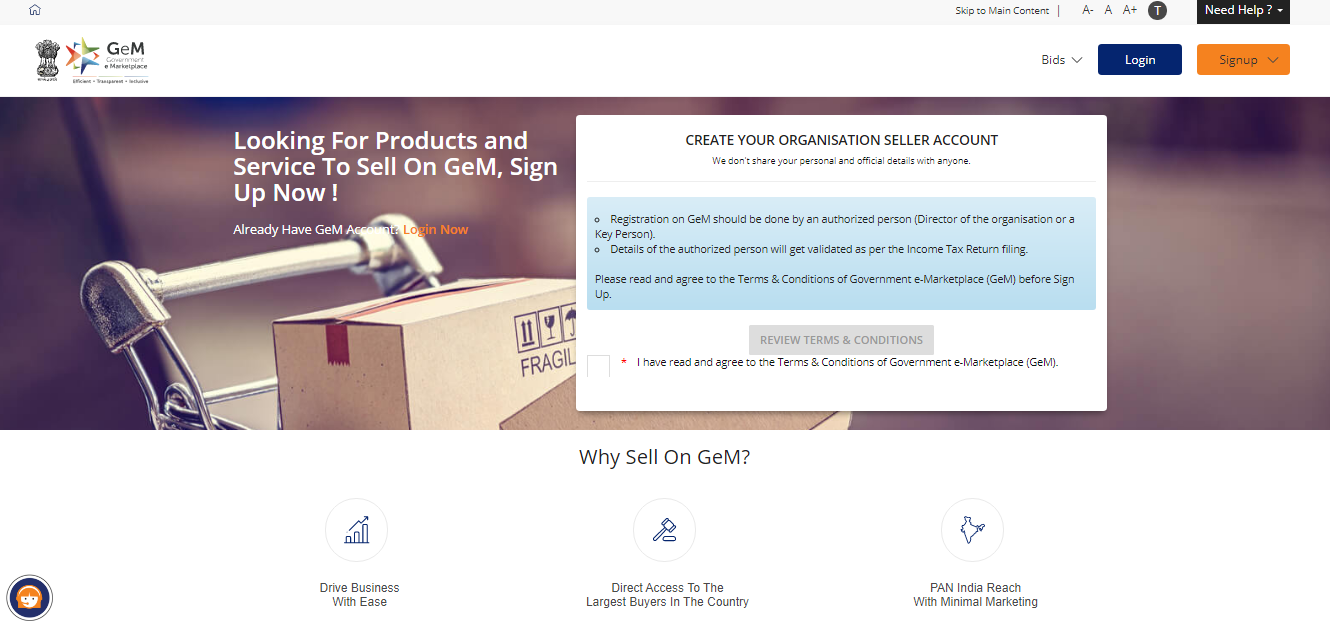 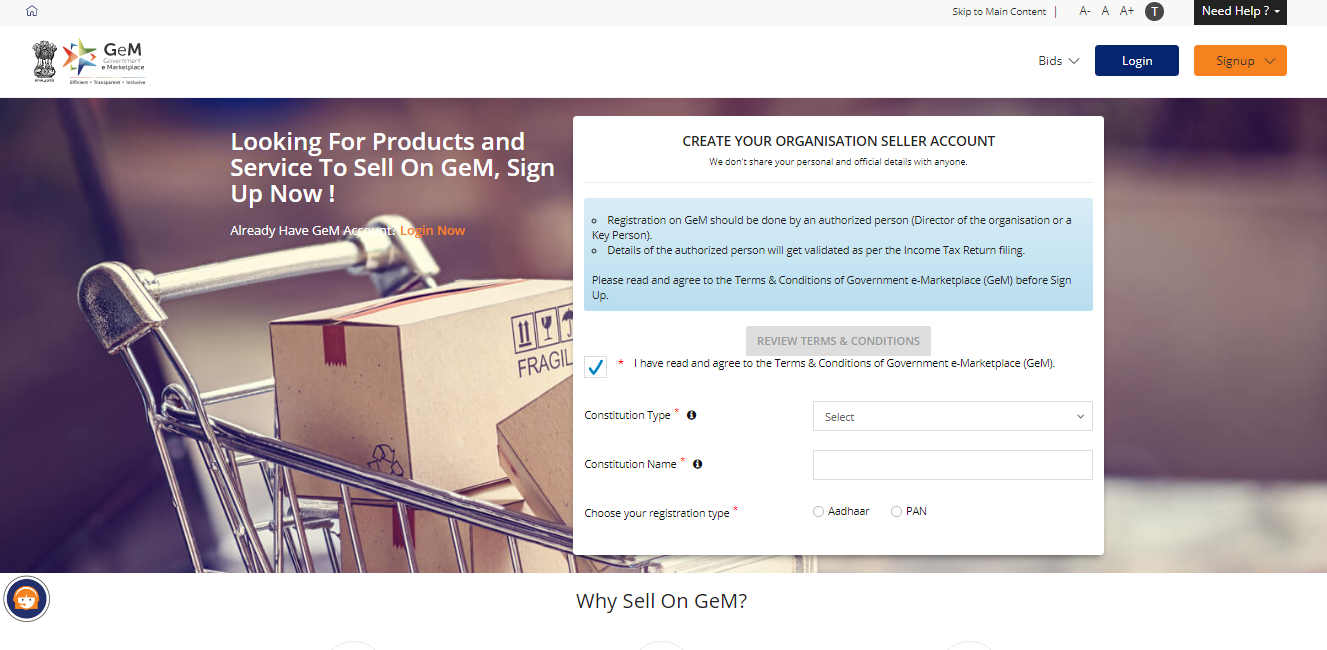 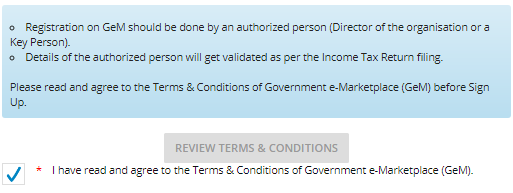 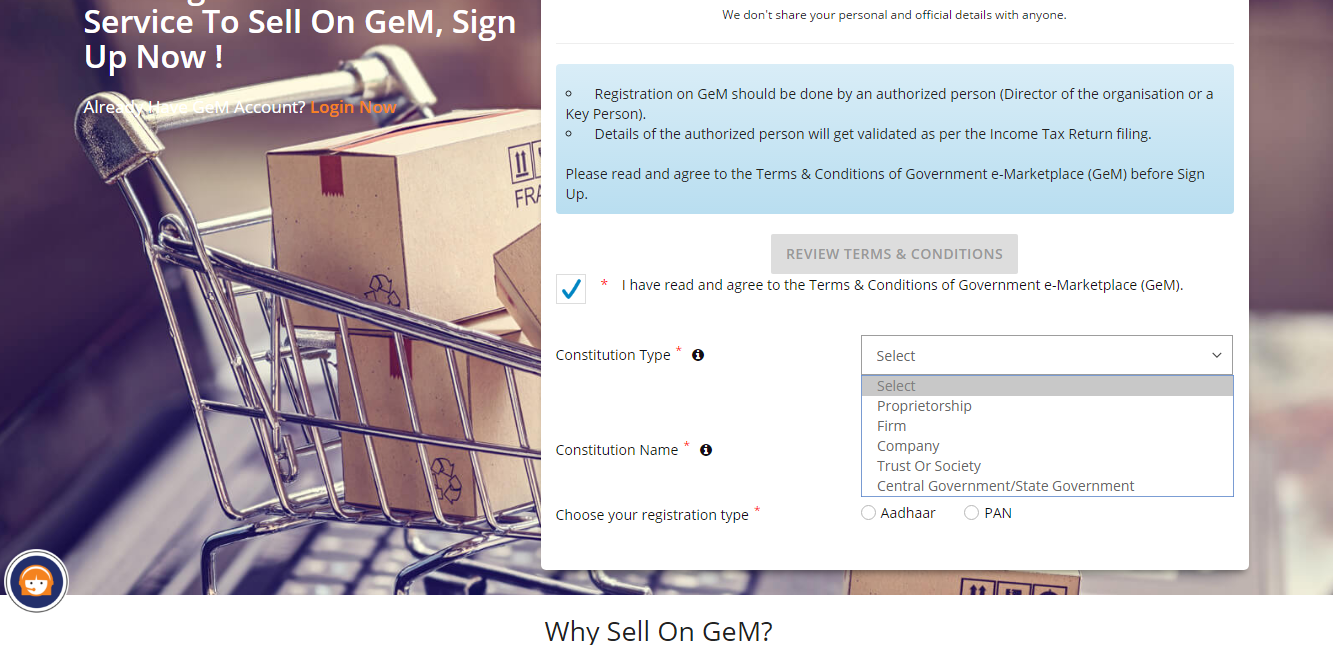 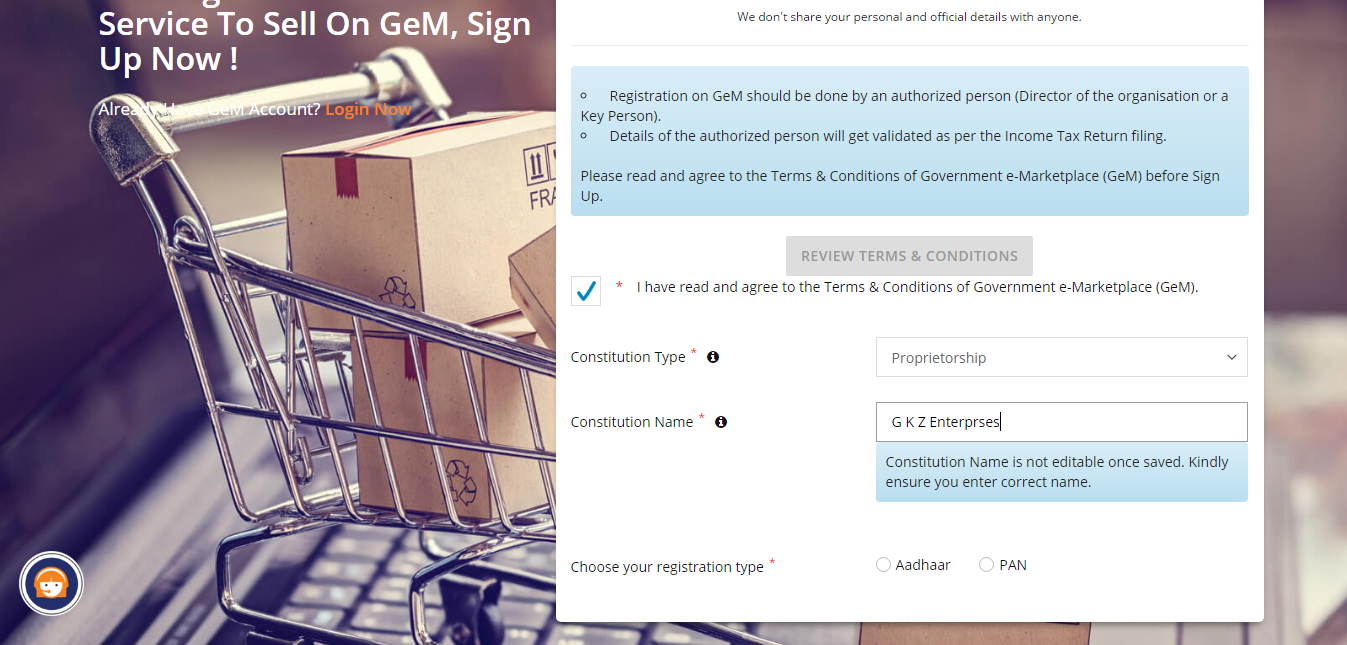 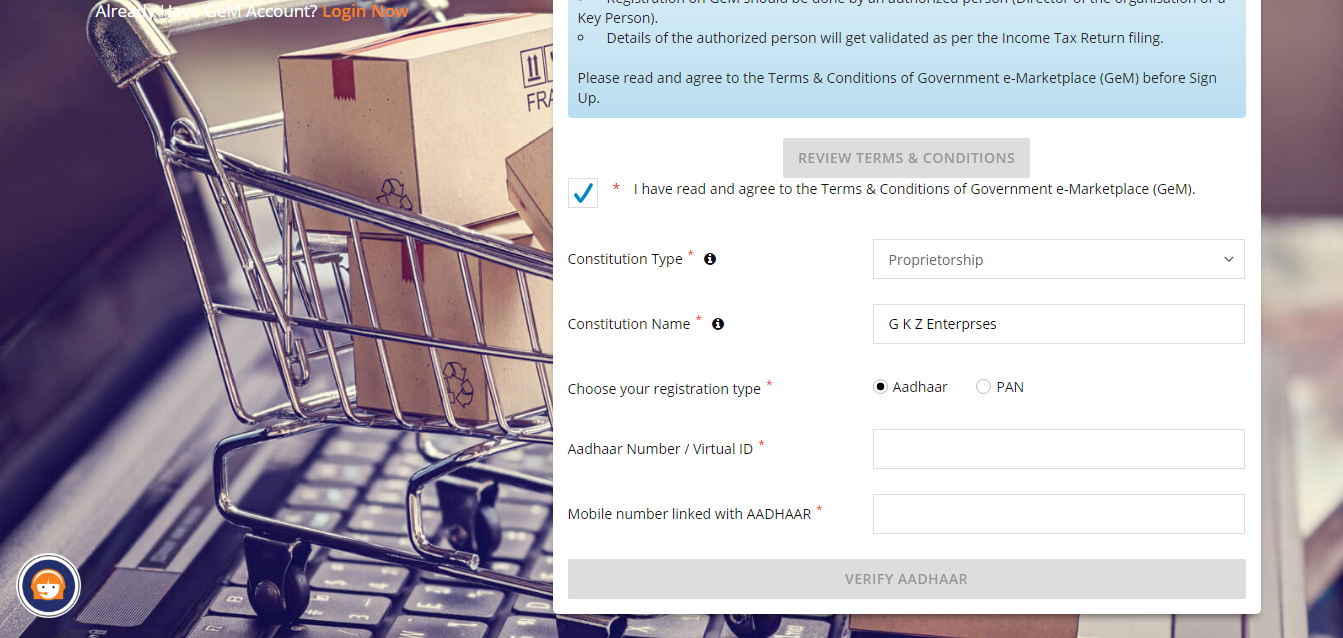 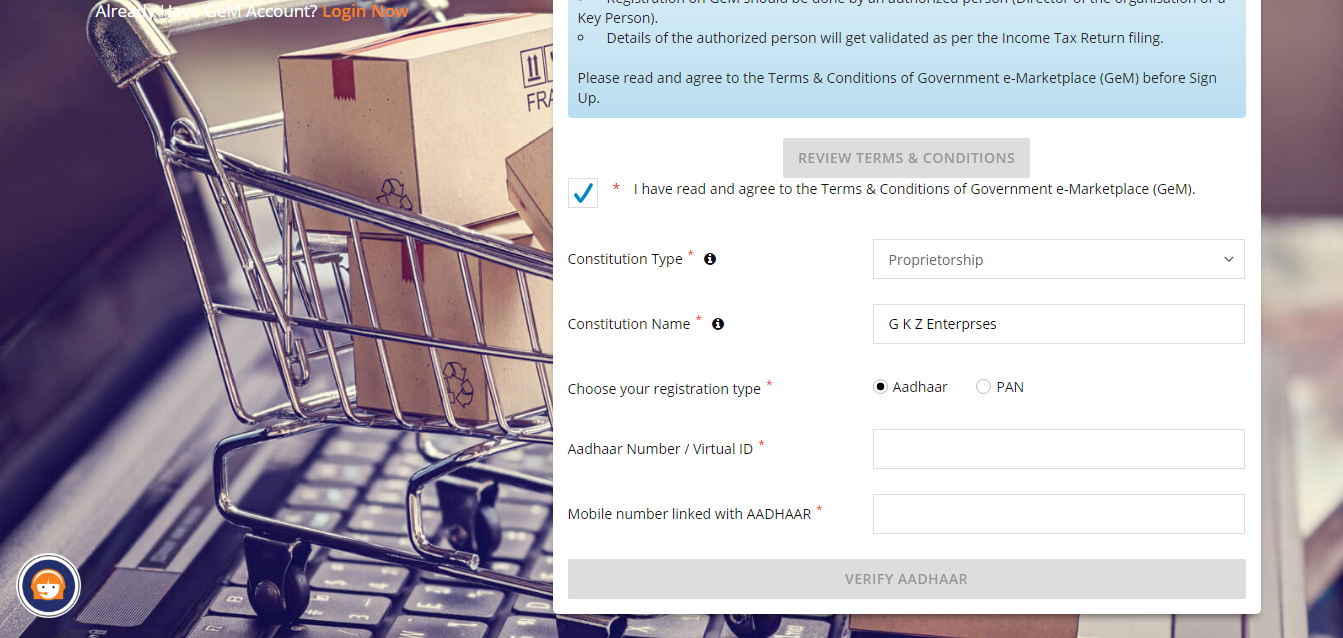 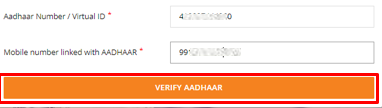 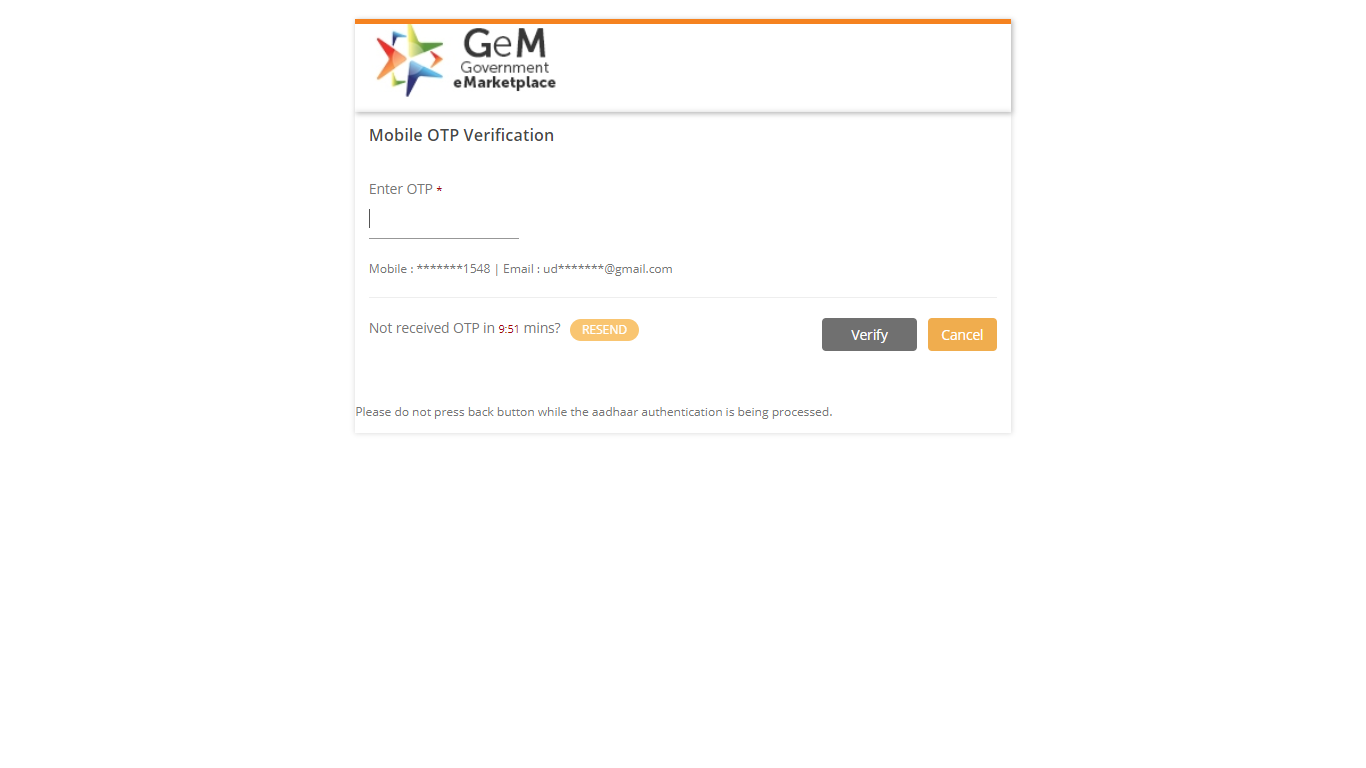 Designed by GeM Training Team
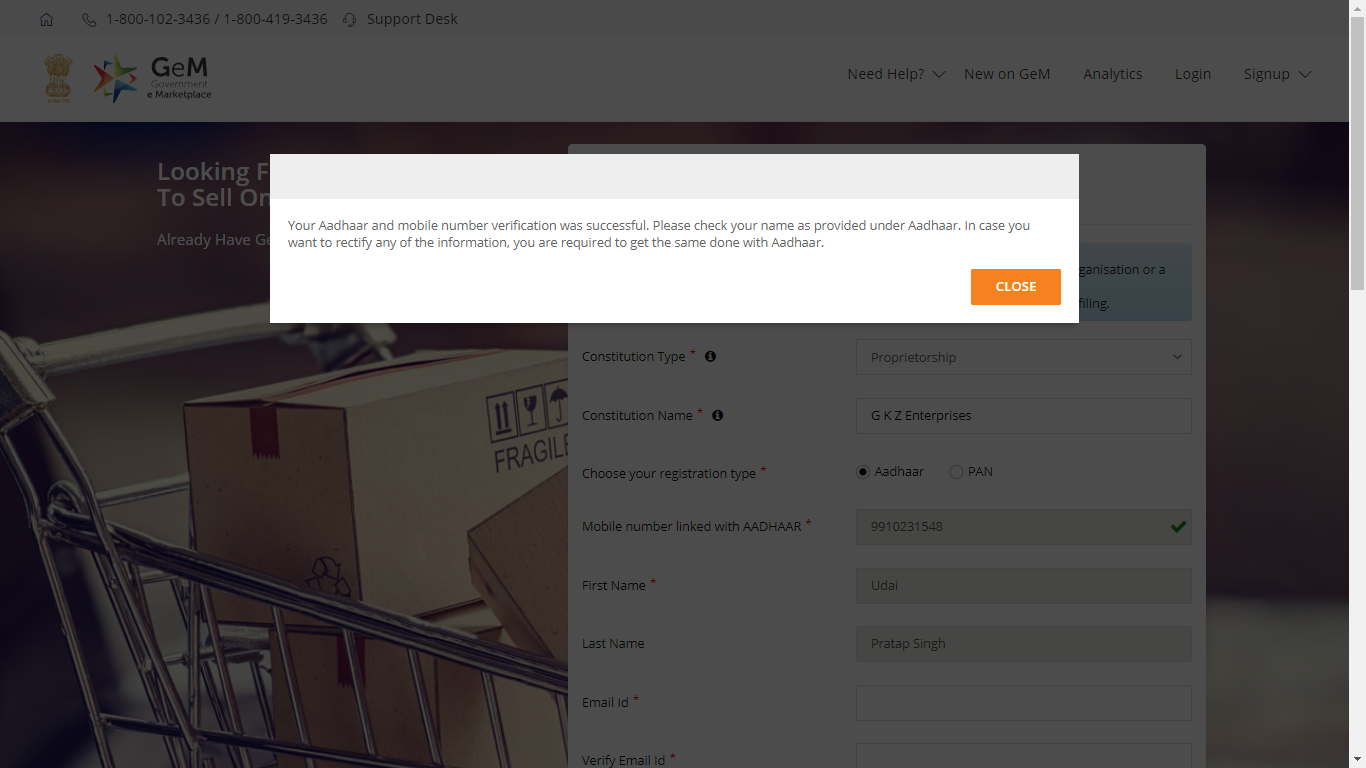 Designed by GeM Training Team
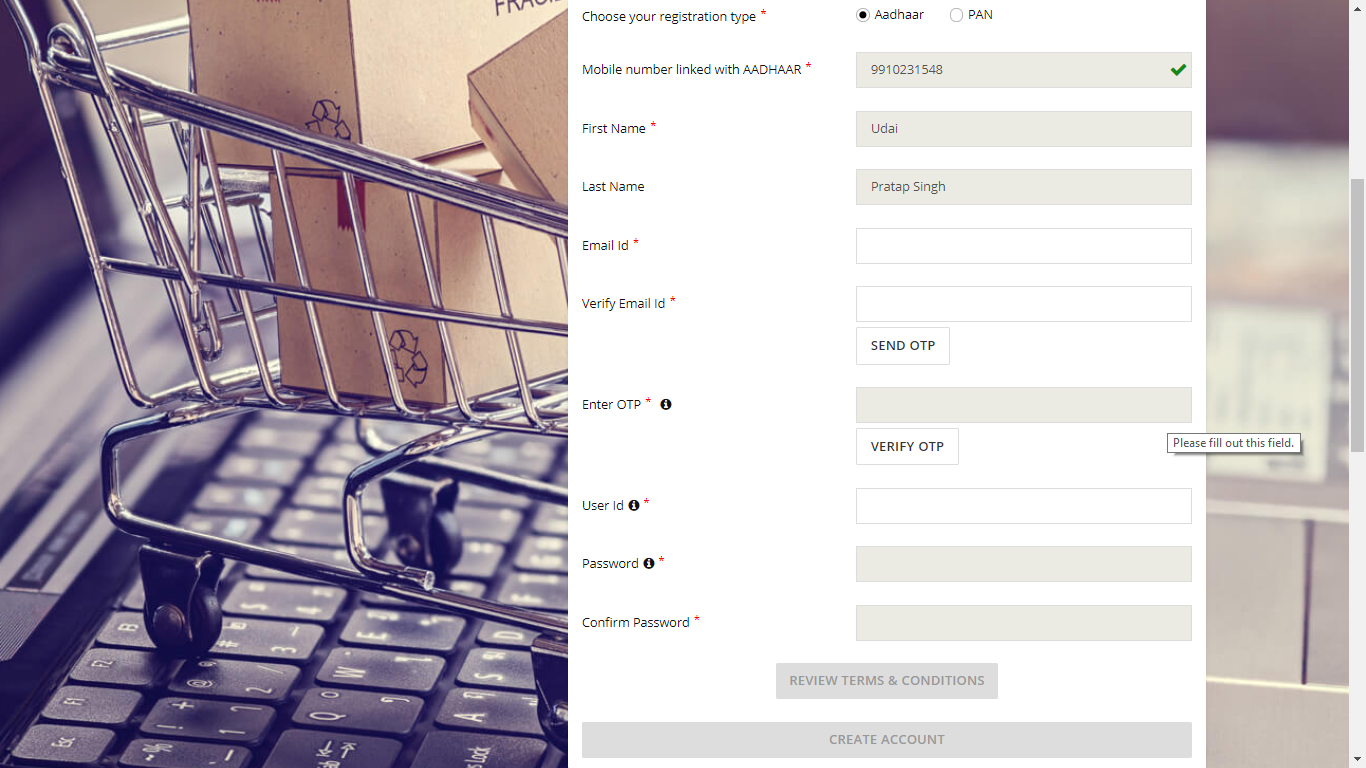 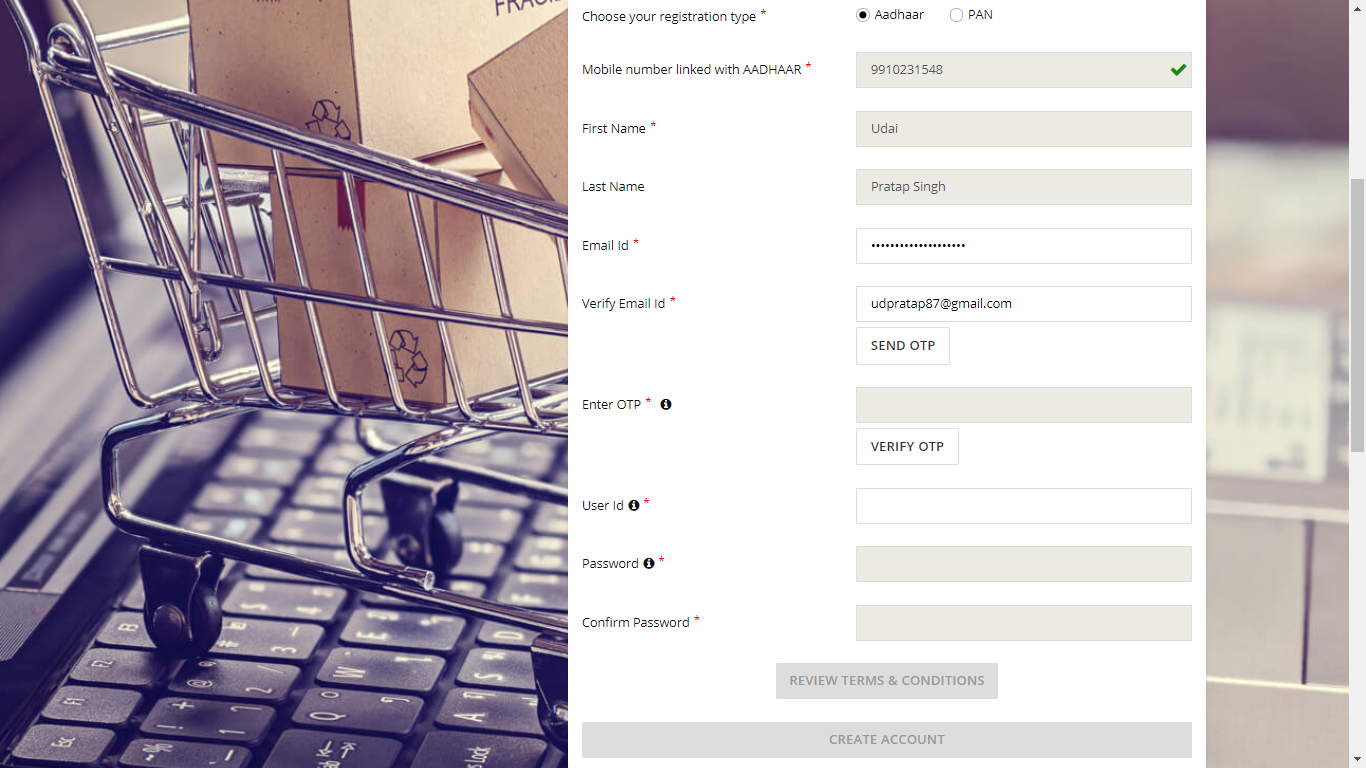 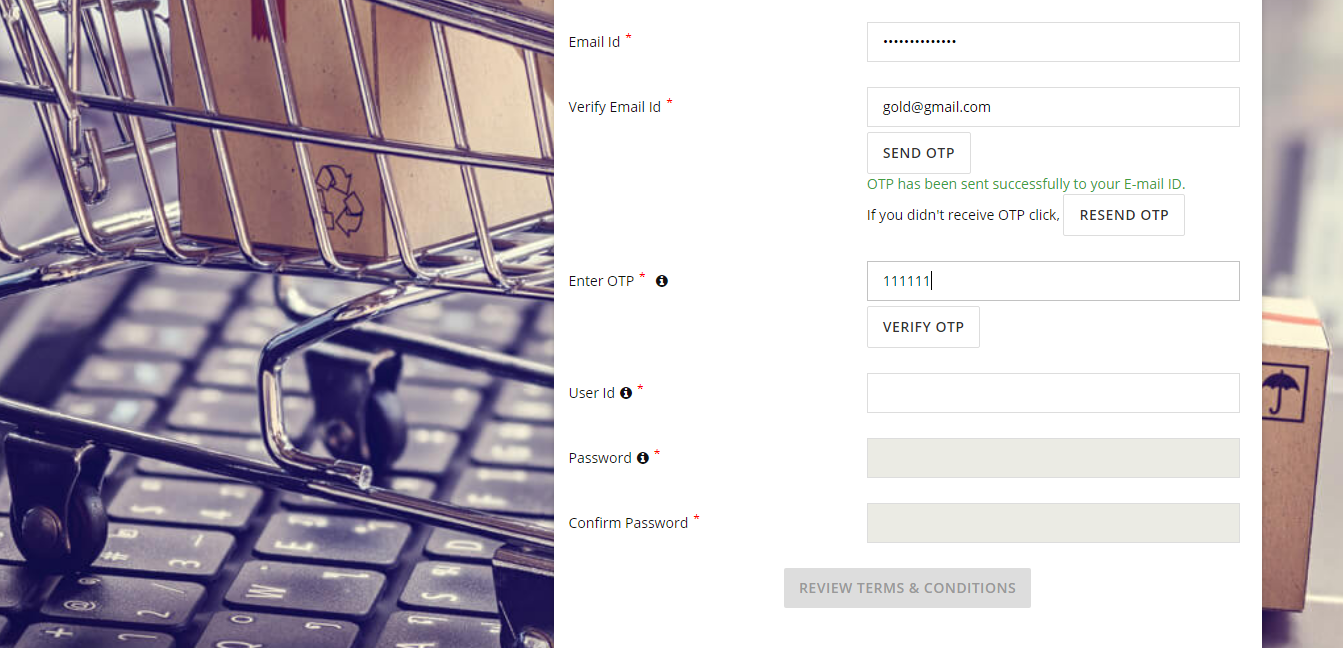 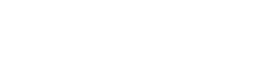 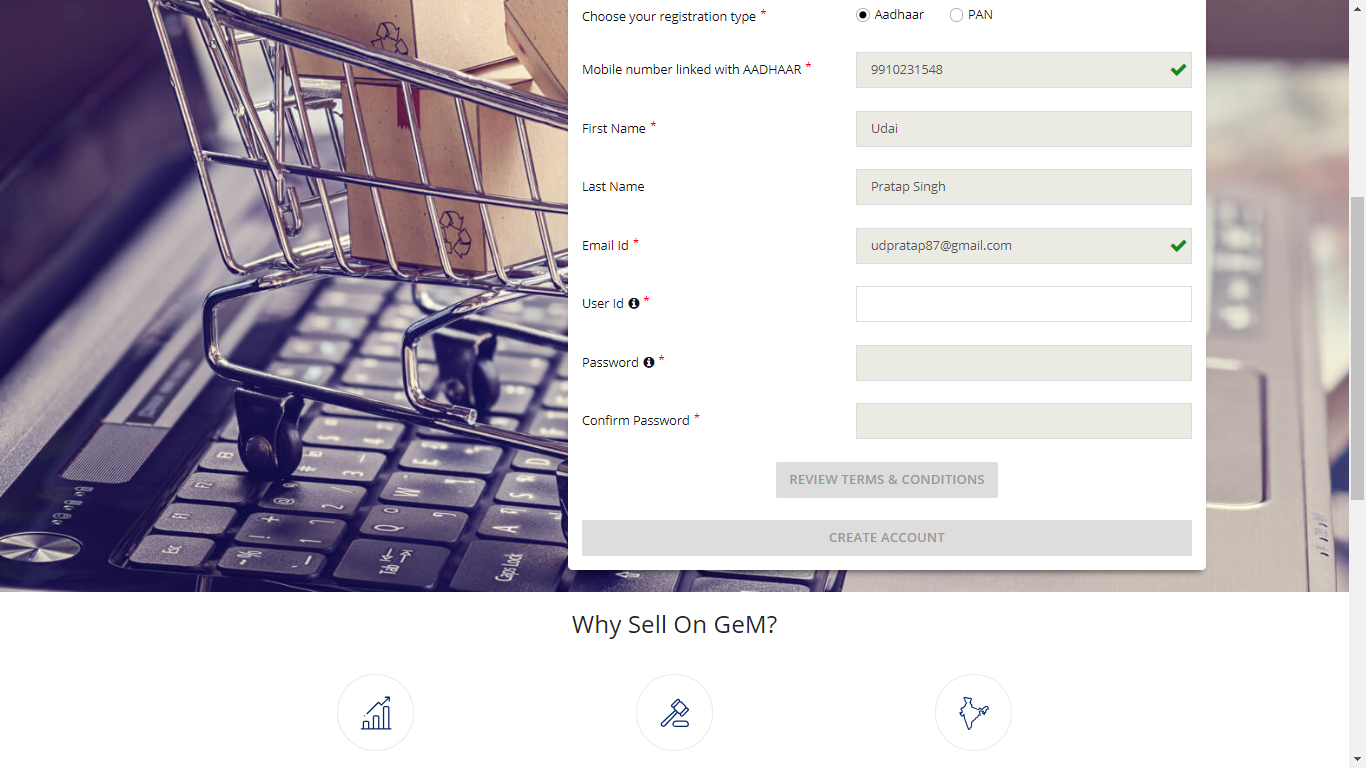 Advisory: Create user id according to your designation or organization, once created, user id cannot be edited
Password must contain minimum of 8 characters - Upper case, lower case, numbers ,special character (For e.g. – Abc@12345)
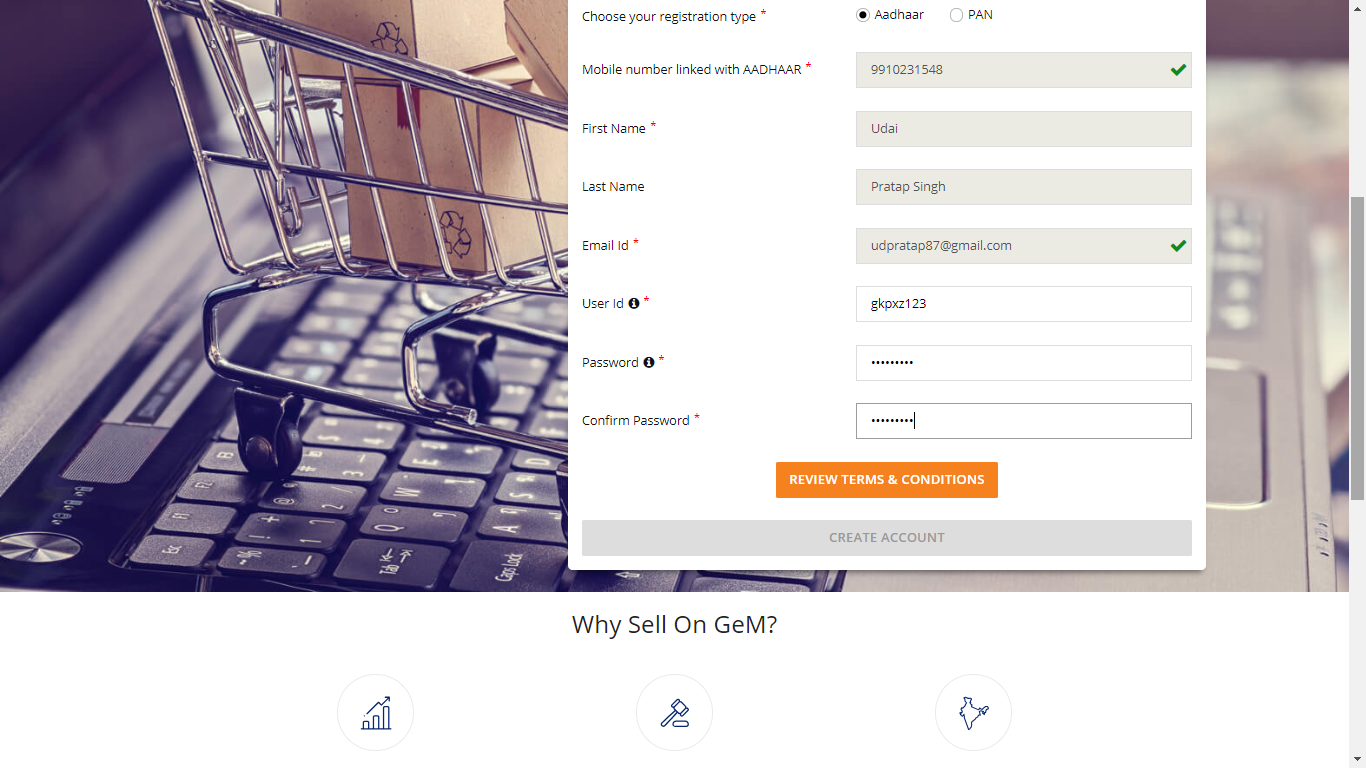 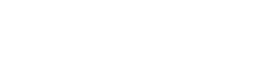 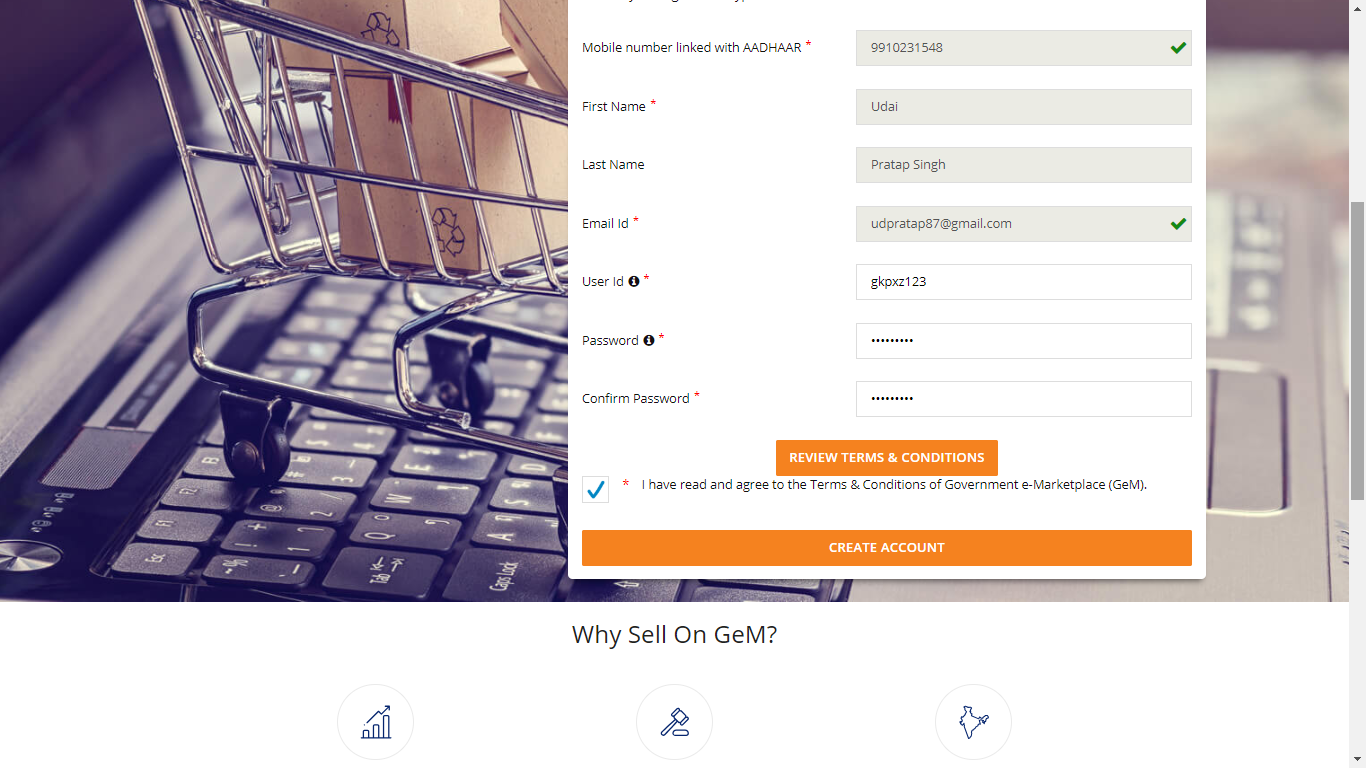 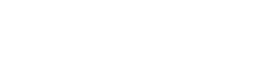 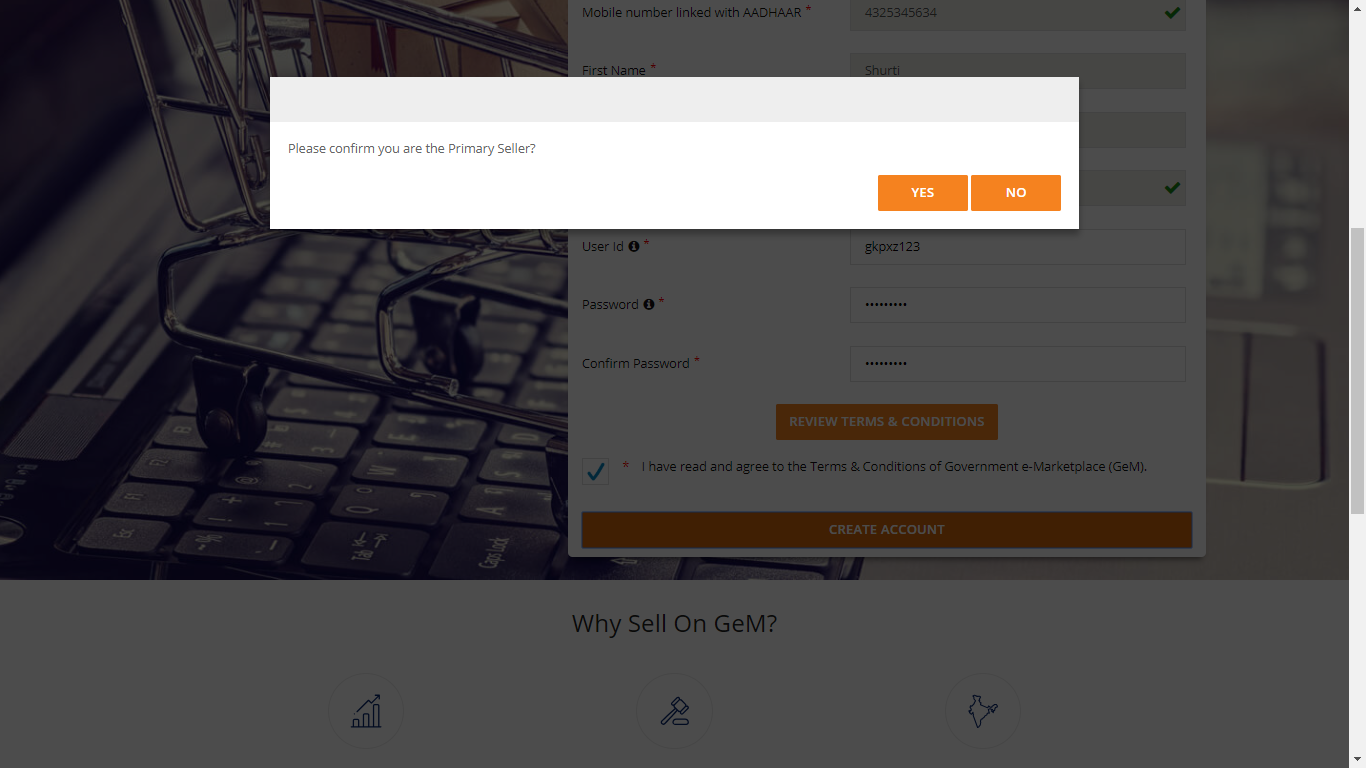 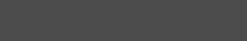 Designed by GeM Training Team
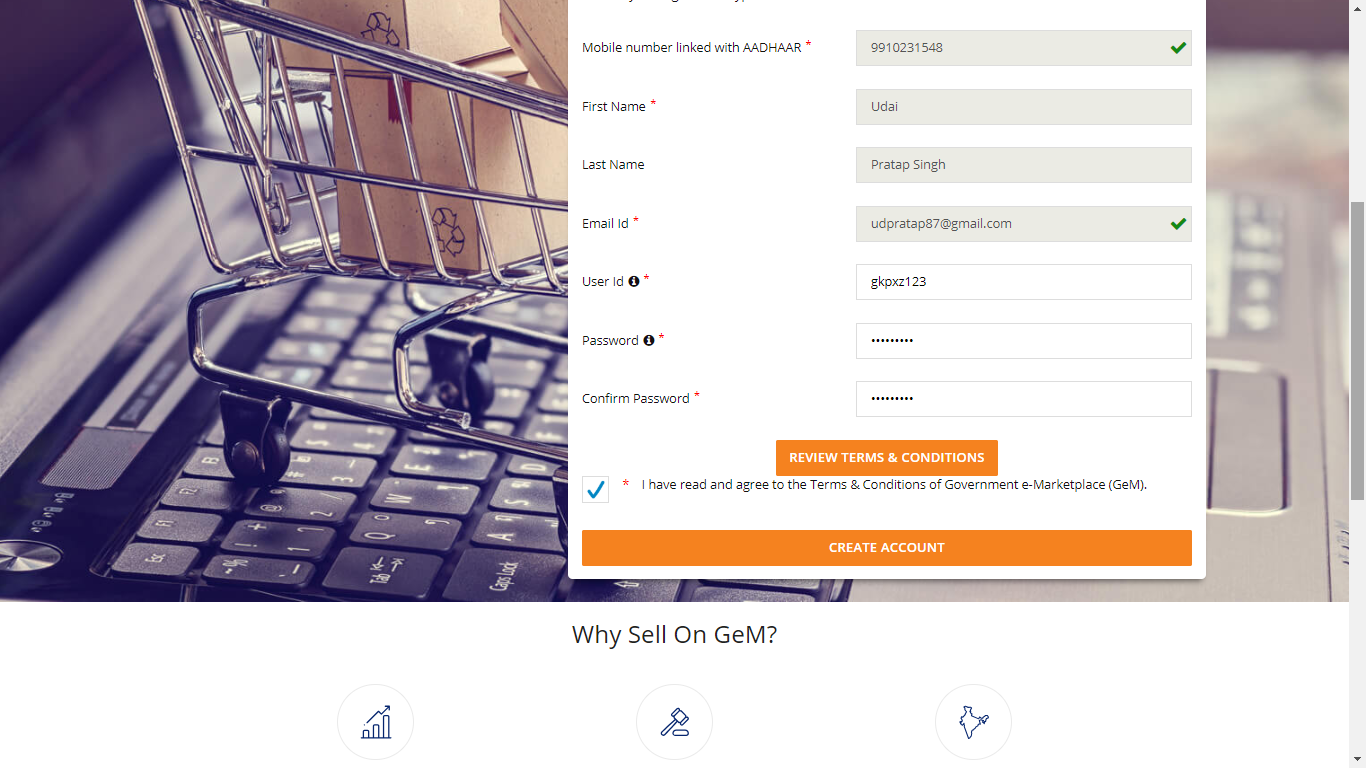 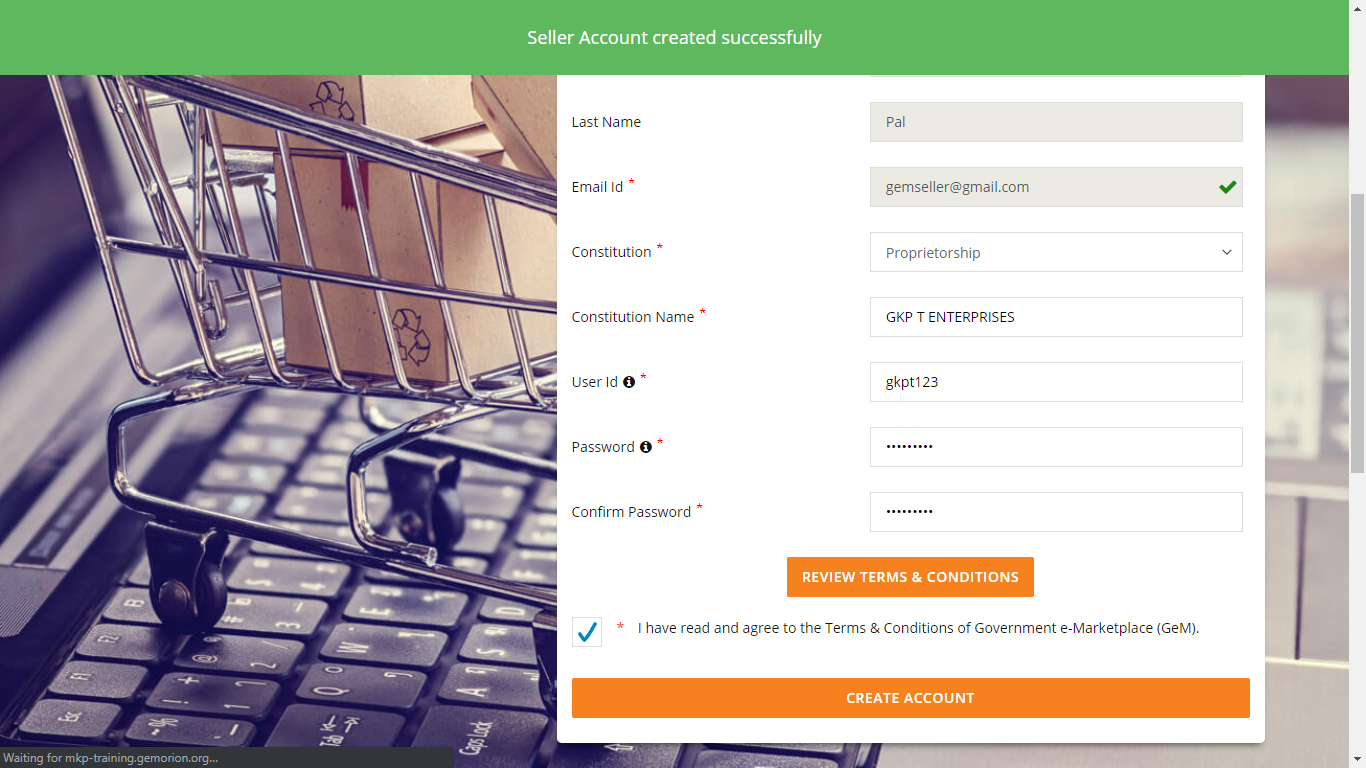 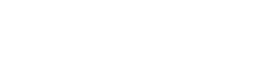 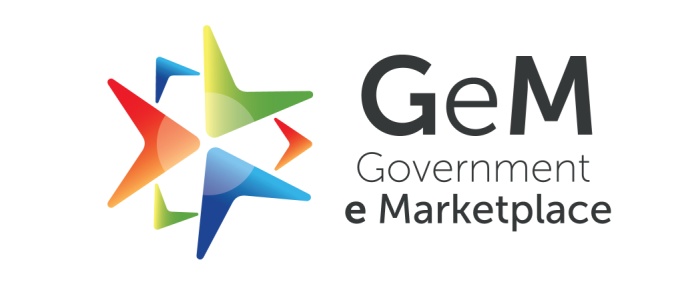 Designed by GeM Training Team